Муниципальное бюджетное общеобразовательное учреждение средняя общеобразовательная школа №30 имени А.И.Колдунова
Геометрическая прогрессия
Подготовила:
учитель математики
                                                      Кутоманова Е.М.

2015-2016 учебный год
Определение
Рассмотрим последовательность, первый член которой равен 3, каждый следующий получается из предыдущего умножением на 2: 3;6;12;24;…
	Эта последовательность является примером геометрической прогрессии.
	Геометрической прогрессией называется последовательность отличных от нуля чисел, каждый член, которой начиная со второго, равен предыдущему умноженному на одно и то же число.
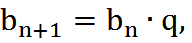 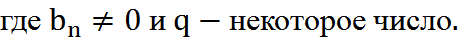 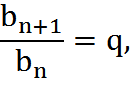 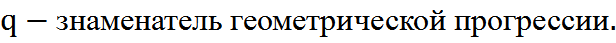 Например:
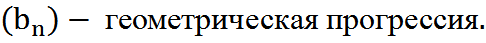 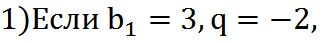 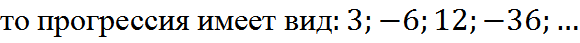 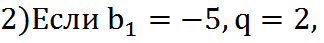 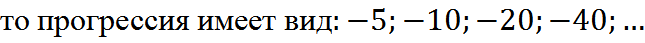 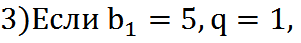 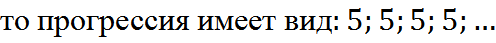 Формула n-ого члена геометрической прогрессии
Зная первый член и знаменатель геометрической прогрессии можно найти:




	Аналогично находим:
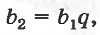 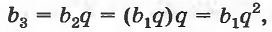 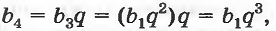 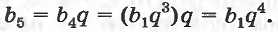 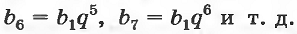 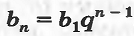 Например:
3)                                         ,тогда
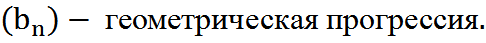 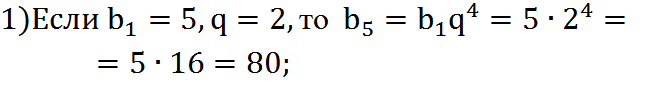 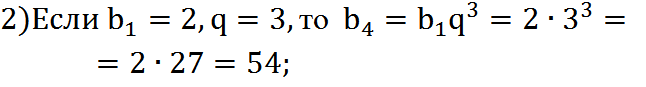 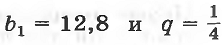 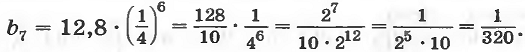 Свойство геометрической прогрессии
Квадрат любого члена геометрической прогрессии, начиная со второго, равен произведению предыдущего и последующего её членов.
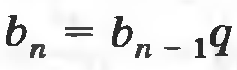 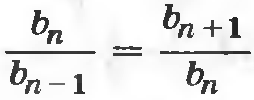 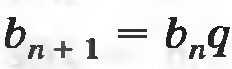 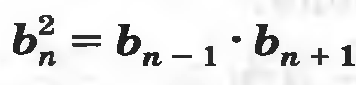 Если в последовательности чисел, отличных от нуля, квадрат каждого члена, начиная со второго, равен произведению  предыдущего и последующего членов, то  эта последовательность – геометрическая прогрессия.
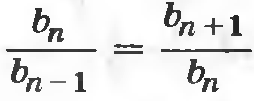 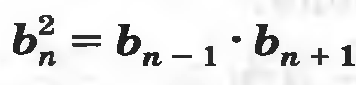 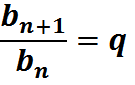 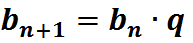 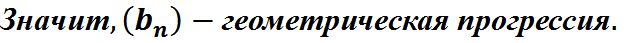 Замечание
Модуль любого члена геометрической прогрессии, начиная со второго, является средним геометрическим  предыдущего и последующего членов.
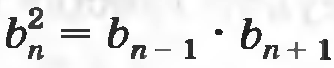 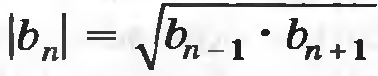 Формула суммы первых n  членов
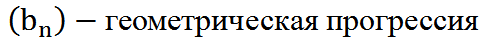 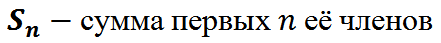 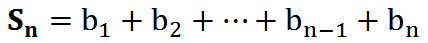 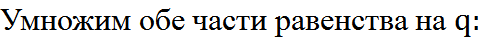 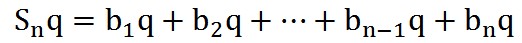 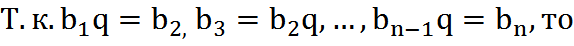 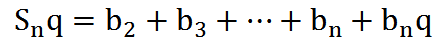 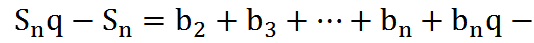 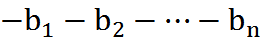 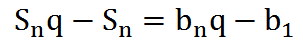 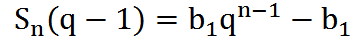 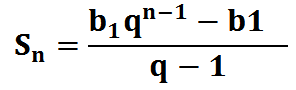 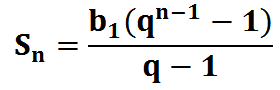 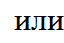 Например:
1)


2)
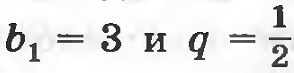 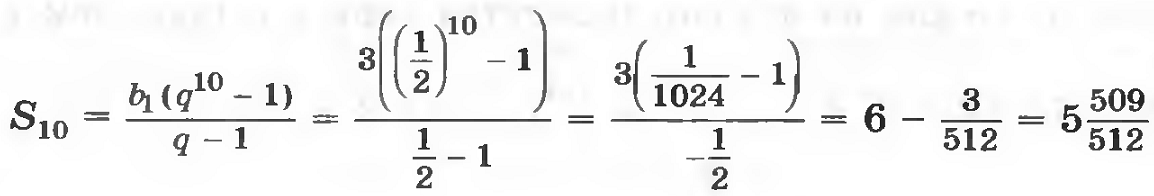 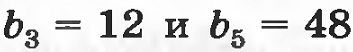 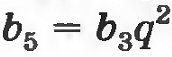 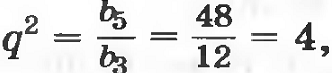 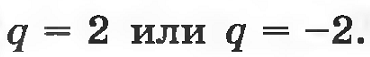 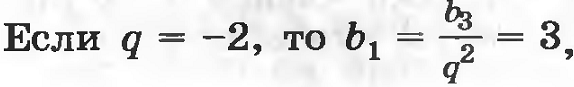 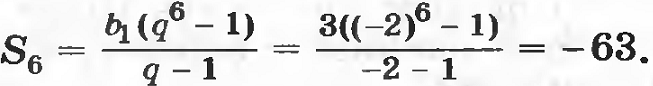 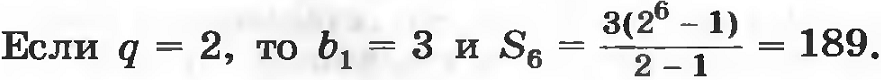